DO NOW
STANDARD
OBJECTIVES
CCSS.ELA-LITERACY.W.9-10.3.DUse precise words and phrases, telling details, and sensory language to convey a vivid picture of the experiences, events, setting, and/or characters.
Strategically revise Personal Narratives by incorporating figurative language into student writing.
AGENDA
Announcements
 Personal Narrative Activity
 Exit Ticket
HOMEWORK
DUE NEXT CLASS:
Comprehension Questions for “Superman and Me”
Figurative Language Revision Activity


Please bring in your Personal Narrative Object (if you can)

*Note: If you did not have your Personal Narrative in class, you are STILL RESPONSIBLE for the 2 assignments above
MATERIALS:
Pen/Pencil
Rough Draft of PN 
Highlighter
Handout from last class
SETTING UP
UPDATE:UNIT 1 TABLE OF CONTENTS!
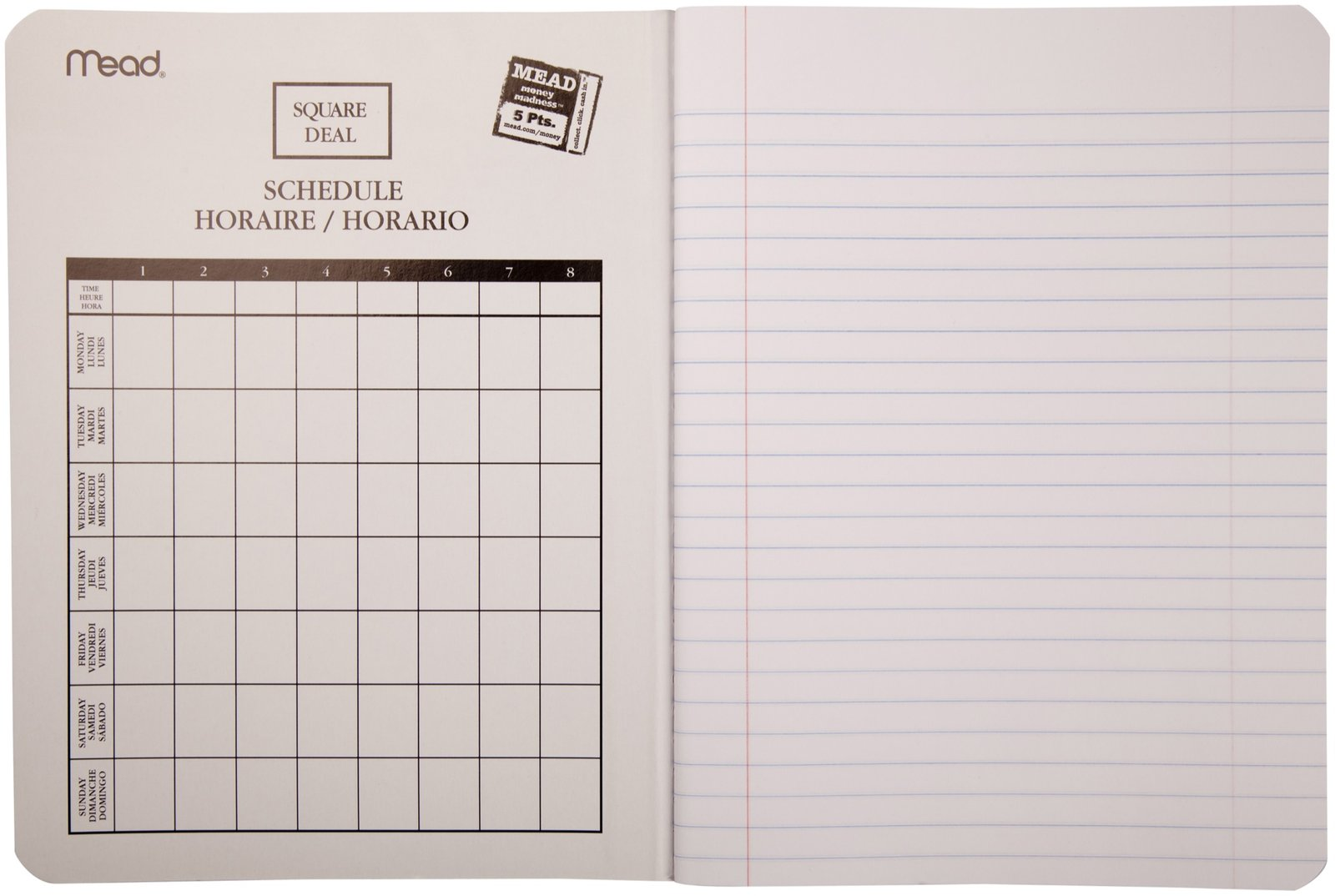 PG #
Personal Narrative Table of Contents
14
Project Rubric Analysis
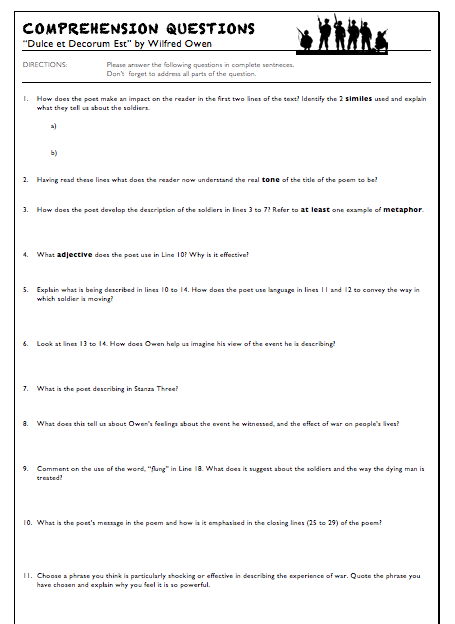 W.10.3A – Engage/Orient
15
RL.10.5 – Analyzing Author’s Structure
16
17
Plot Diagram
18
RL.10.5 – Structure Notes
19-20
Story Starters: Narrative
Figurative Language
21
21
Tone & Mood
22
Dead Words
ACTIVITY DIRECTIONS
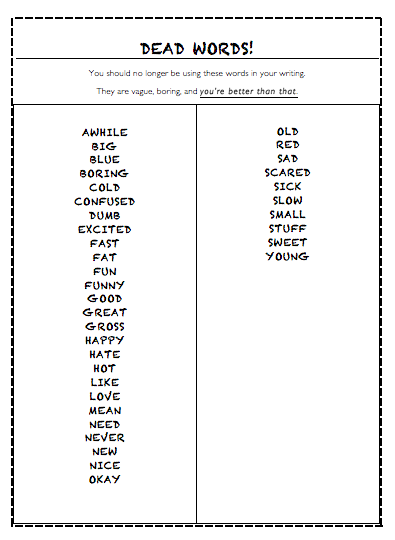 Glue insert into E-Book
PROJECT PROMPT:
Write a narrative in which you describe a time when you examined something very closely. You might discuss an object in the natural world, an author’s use of language, or a picture. Whatever you choose to discuss, describe the occasion so vividly that your readers will feel they were right there with you.
PN & FIGURATIVE LANGUAGE
PERSONAL NARRATIVE: Draft
(iPad or paper)
HANDOUT
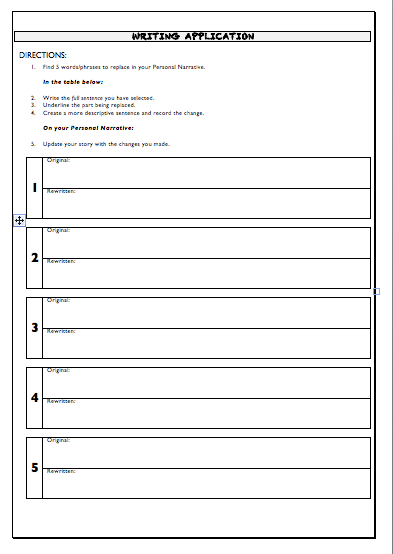 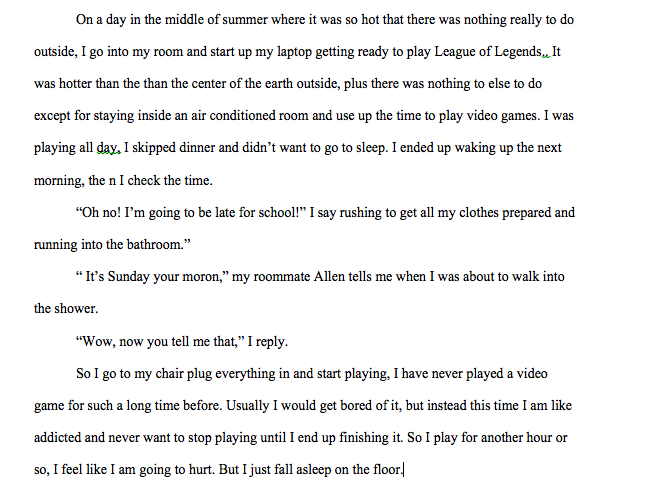 PN WRITING APPLICATION
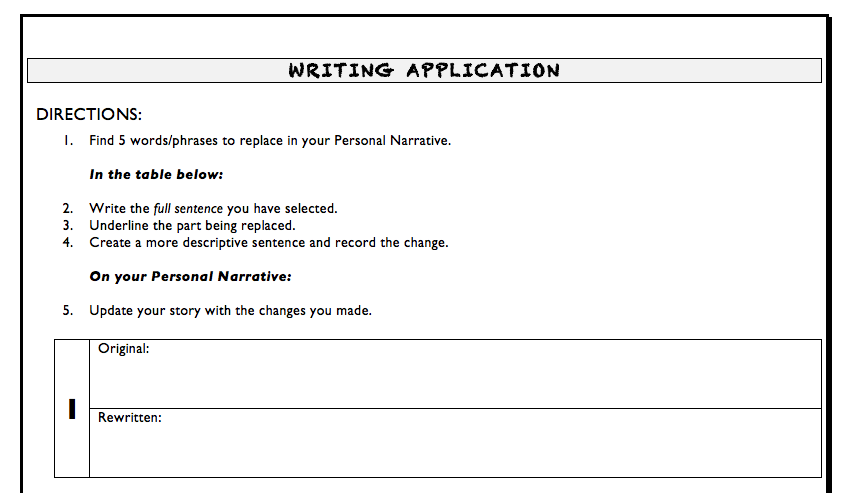 EXAMPLE
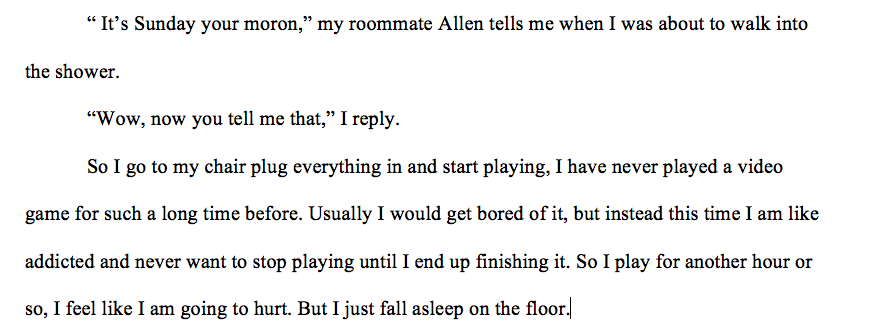 CLASS EXAMPLE
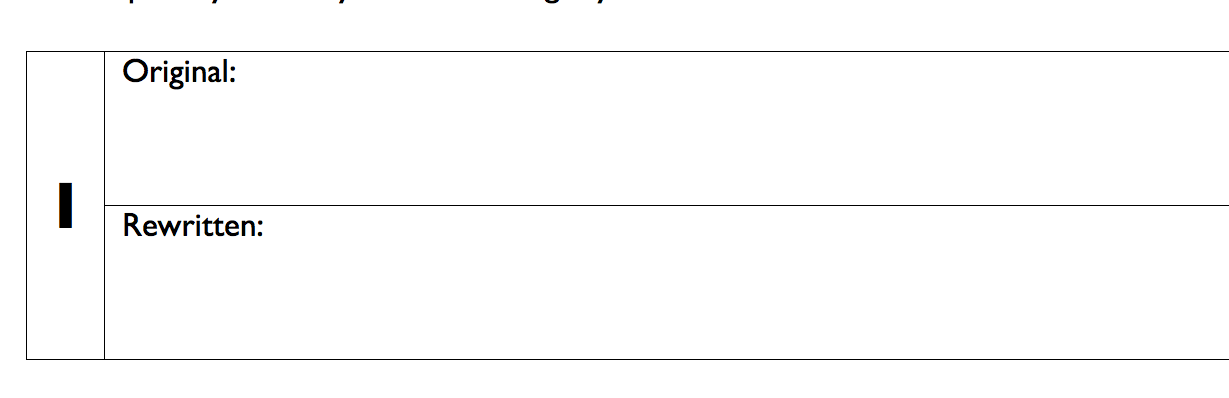 So I get to my chair, plug everything in, and start playing.
Then, I raced to my chair, inserted my Borderlands 2 disc, activated my controllers, and began my infamous face-off with Simon.
PN WRITING APPLICATION
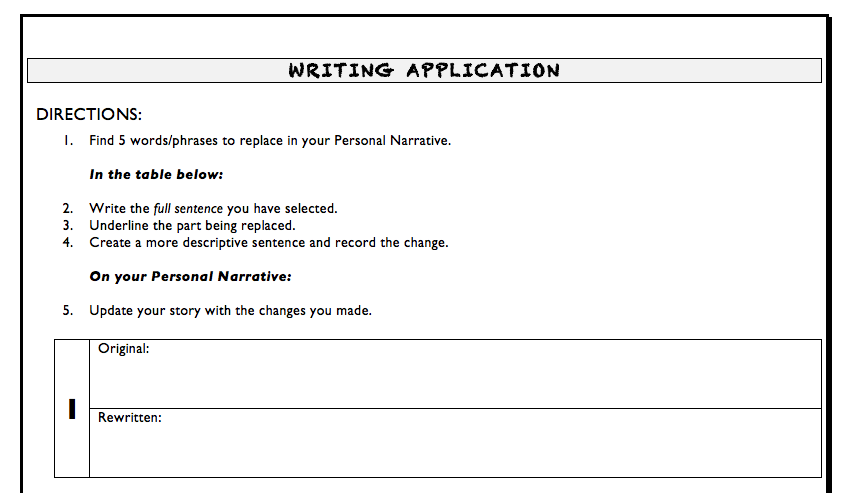 EXIT TICKET:	ON SCRATCH PAPER
IDENTIFY the DEAD WORD(s) in the example sentences.
REVISE with a more descriptive word or phrase.
When I get to the mall I see them there and they look happy all as a group again.
The ice cream tasted sweet.
The boy did a bad job explaining the directions.
The girl was very sick.